Beretning 2023kajakafdeling
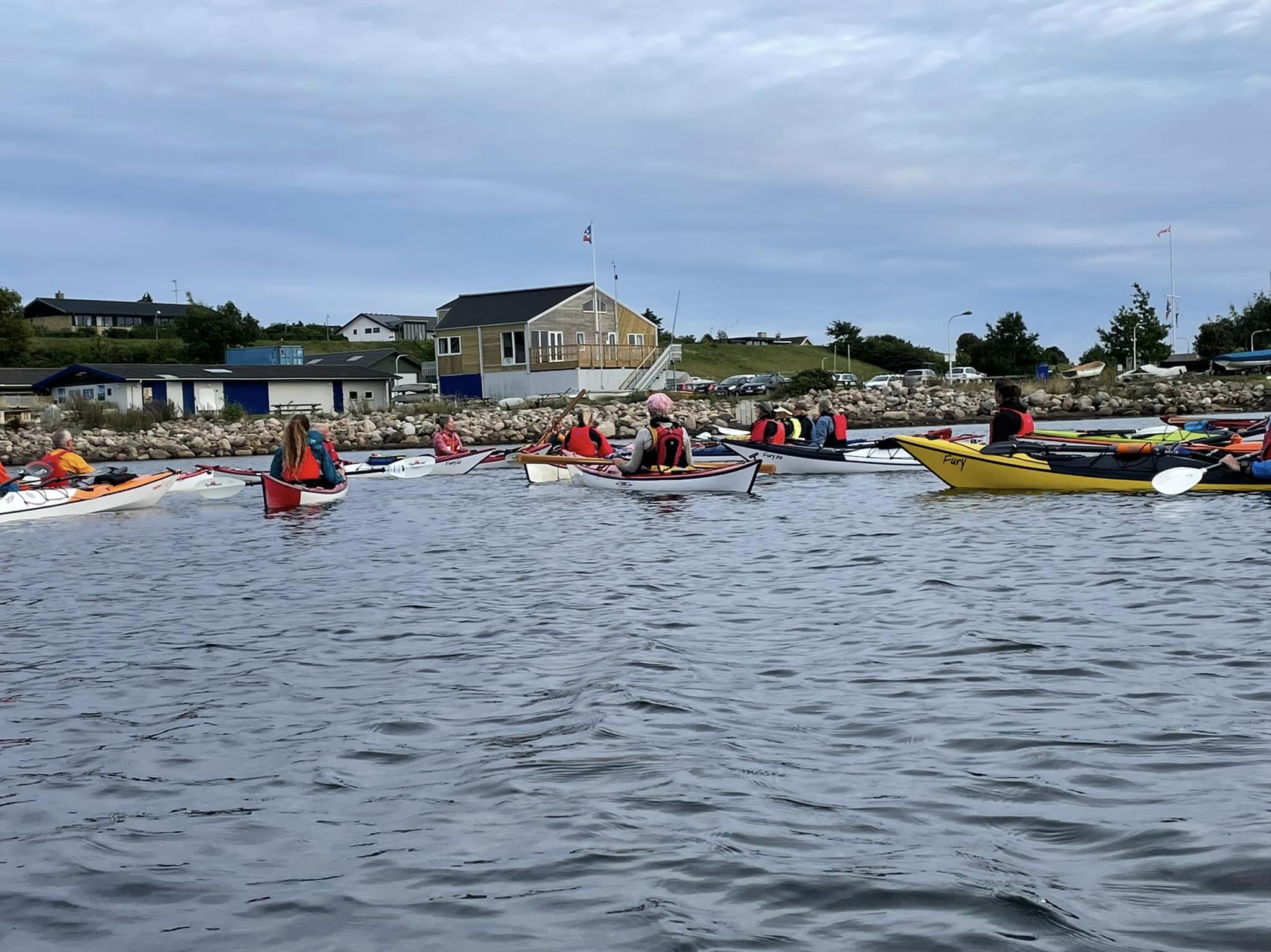 AktivitetDer har været en pæn roaktivitet i det forgangne år, dog nok lidt mindre på grund af der drilske vejr.I foråret gik vi over til det nye rokort og intranet. Rokortet er en integreret del i memberlinks programpakke,som klubben i forvejen bruger. Det har ikke været en helt smertefri overgang, men vi er kommet igennem sån da !
Medlemsforhold
     Af vores uddannelseshold på 21 gennemførte 20
     Knapt så mange fik roet de 50 km inden festen.
     6 kom med IPP2 beviset udfra
     Afdelingen har nu 210 medlemmer
   Kurser 
    Ipp 1 instruktørkursus
    Kuldeworkshop
    Rullekursus
    Sjov balance /leg
    Effektive redninger i svømmehal og i det store vand
    Brug af træktov
    Kontaktbugsering
    Diverse teknikkurser
Kursus med eksterne undervisere 
Førstehjælpskursus
Gennemført en medlemsundersøgelse med 90 besvarelserhvor der generelt blev givet udtryk for tilfredshed med afdelingen badeforholdene nævnes dog ofte
Materiellet
Vi har nok en gang prøvet at sælge  Borealen indtil nu uden held (er sket siden)
En Gemini sp blev leveret
Og sidst på året blev der indkøbt en Arrow play Lv kajak
Vi har tiltusket plads til to reoler i boardcontaineren til alt vores udenomsgear
Den fine pavillion
God aktivitet på trods af noget det skiftende vejr
Bornholm
Hygge og spisning efter sejlads
Hvad laver de dog ?
Socialt samvær
Tur til Møns klint
Mandagsaften med Susanne Jars
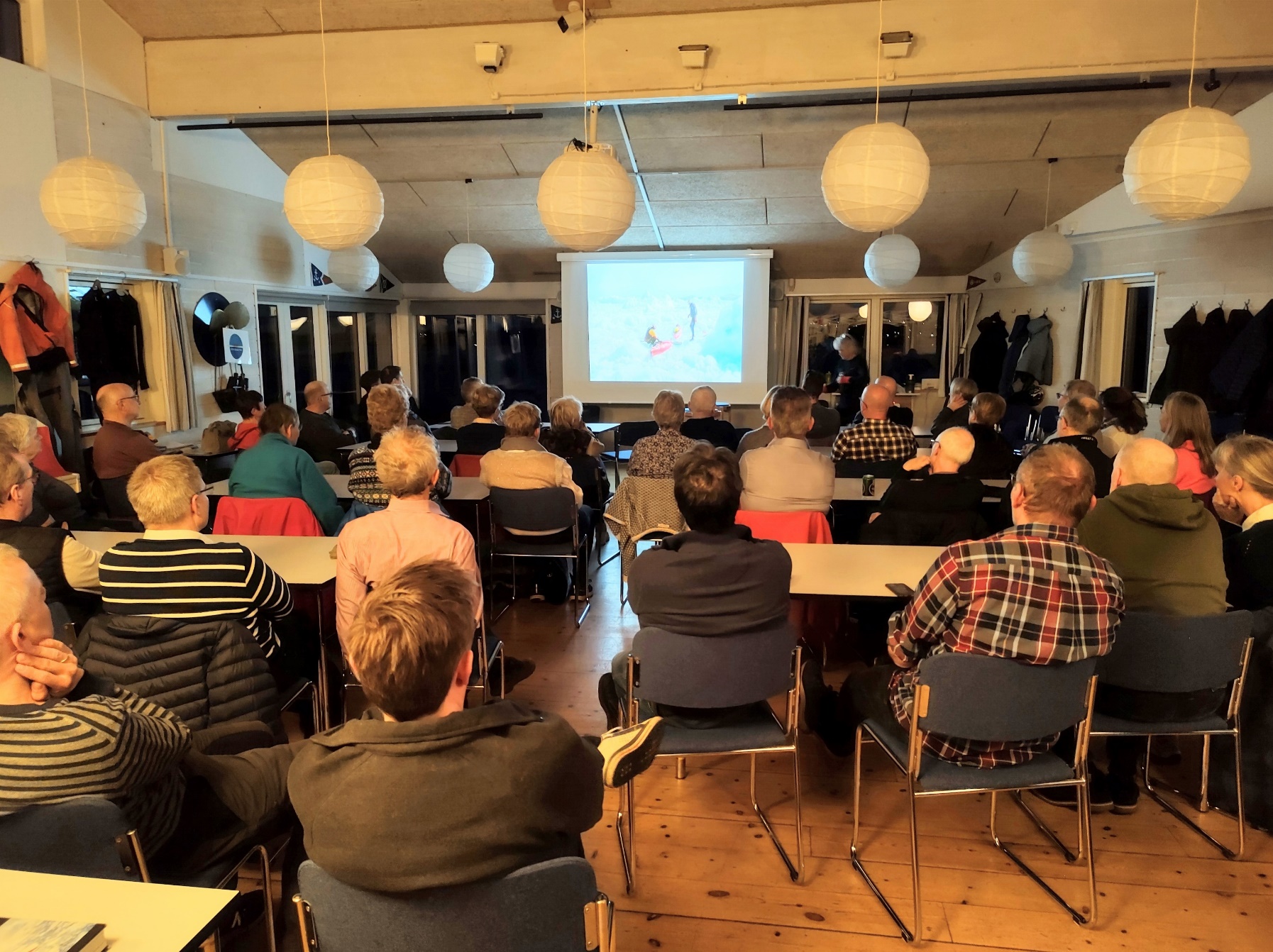 Kursus med Mette Barfod
Tur til  Jærnavik
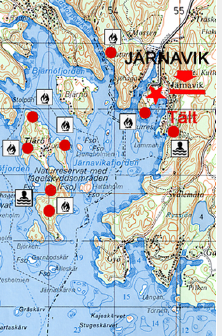 Det kommende år
Ture i og ud af fjorden
Større udlandsture
Ipp2 kurser
IPP 1 instruktør kursus
Videreuddannelse til IPP3
Teknikkurser
Opdyrke socialt samvær omkring aktiviteterne
Afdelingsledelse
Hans,Jørn,Christian,Steen Lilja, Steen